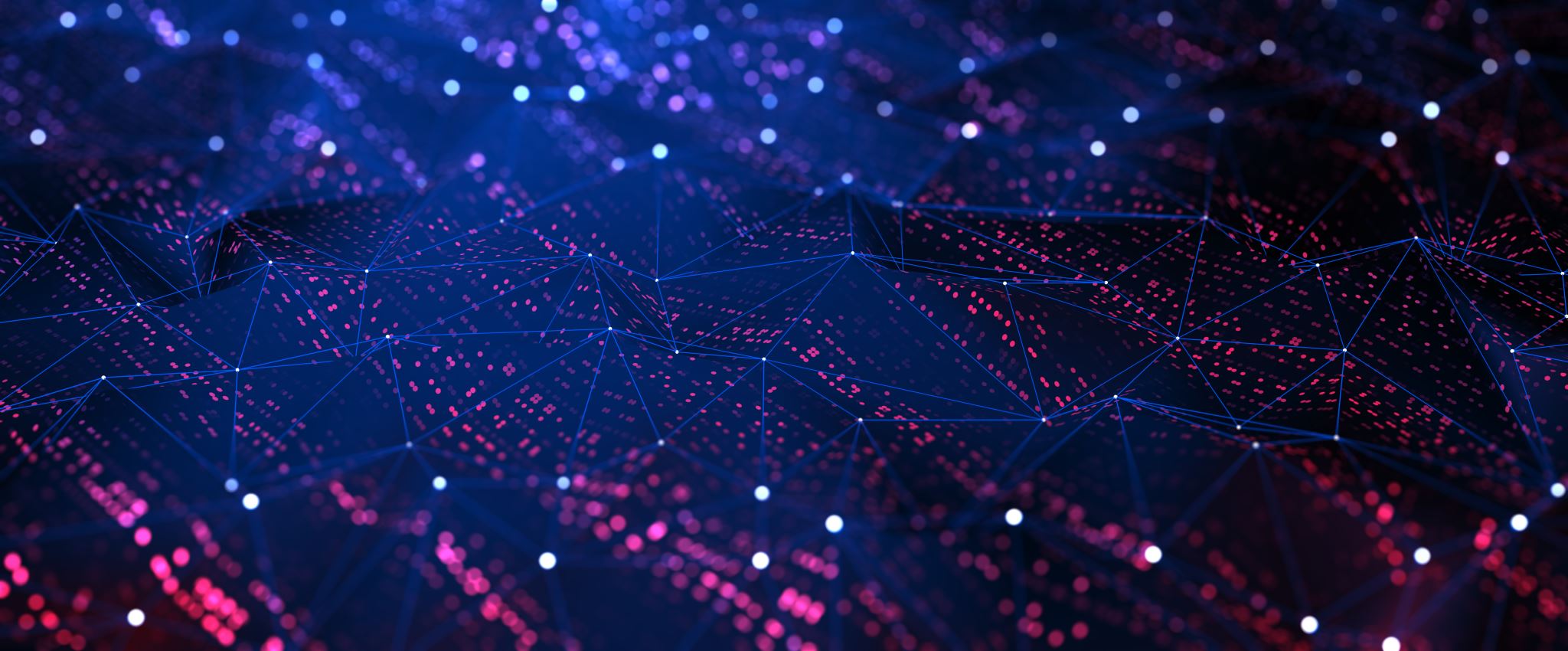 Projectmatig werken als adviseur
De Community verbonden.
Manieren van je werk organiseren
Routine 
De stappen om ‘iets te maken’ zijn vooraf bekend
Improvisatie 
Iets verzinnen waarbij zowel de uitkomst als de stappen hier naartoe nog onbekend zijn
Project
De kern van een project is dat óf de uitkomst óf de stappen hiernaartoe onbekend zijn
Elementen van een adviseur
Drie essentiële elementen:
Inhoud
Proces
Relatie
Waar begin je in een advies?
Adviseur
Welke rol speel je als adviseur ?
Adviseursrol
Adviesrol 1: de expert
De expert weet inhoudelijk van de hoed en de rand. Hij/zij beheerst de materie en vanuit zijn inhoudelijke kennis weet hij/zij de klant te overtuigen. Op basis van zijn inhoudelijke kennis zijn de adviezen van de expert goed onderbouwd met argumenten op basis van vakkennis.
Adviseursrol
Adviesrol 2: de regisseur
De regisseur is gewend om de touwtjes stevig in handen te nemen en dat is ook zijn/haar kracht. In een adviestraject zal de regisseur er niet zo gauw gras over laten groeien. De regisseur heeft graag controle over het proces en werkt bij voorkeur met een stappenplan tijdens het adviestraject.
Adviseursrol
Adviesrol 3: de begeleider of partner
De partner is sociaal ingesteld en heeft oog voor de menselijke kant van de medaille. Hij/zij is gericht op de relatie met de klant en vindt dit oog belangrijk. De begeleider kan goed luisteren, is begripvol, empathisch, sensitief.  De begeleider of partner biedt de klant aandacht, maar ook veiligheid.
Adviseursrol
Adviesrol 4: de coach
De coach kan uitstekend de verantwoordelijkheid bij de klant laten liggen. Hij/zij biedt inzichten of technieken aan maar de keuze of implementatie daarvan laat hij/zij graag aan de klant over. De coach is vertrouwenwekkend en geeft de klant al snel het gevoel dat het project zal slagen.
Opdracht
Ga met je groep in gesprek en maak een inventarisatie van de volgende zaken:]
Welke kracht en valkuilen zitten er aan de vier adviesrollen?
Welke adviesrol is het best passend bij het maken van een community?
Plenaire terugkoppeling
Adviseur
Welke rol is het best passend bij de opzet van een community?
Planning
Vragen?
Gastsprekers
Yvette van Kempen
Petra Wevers
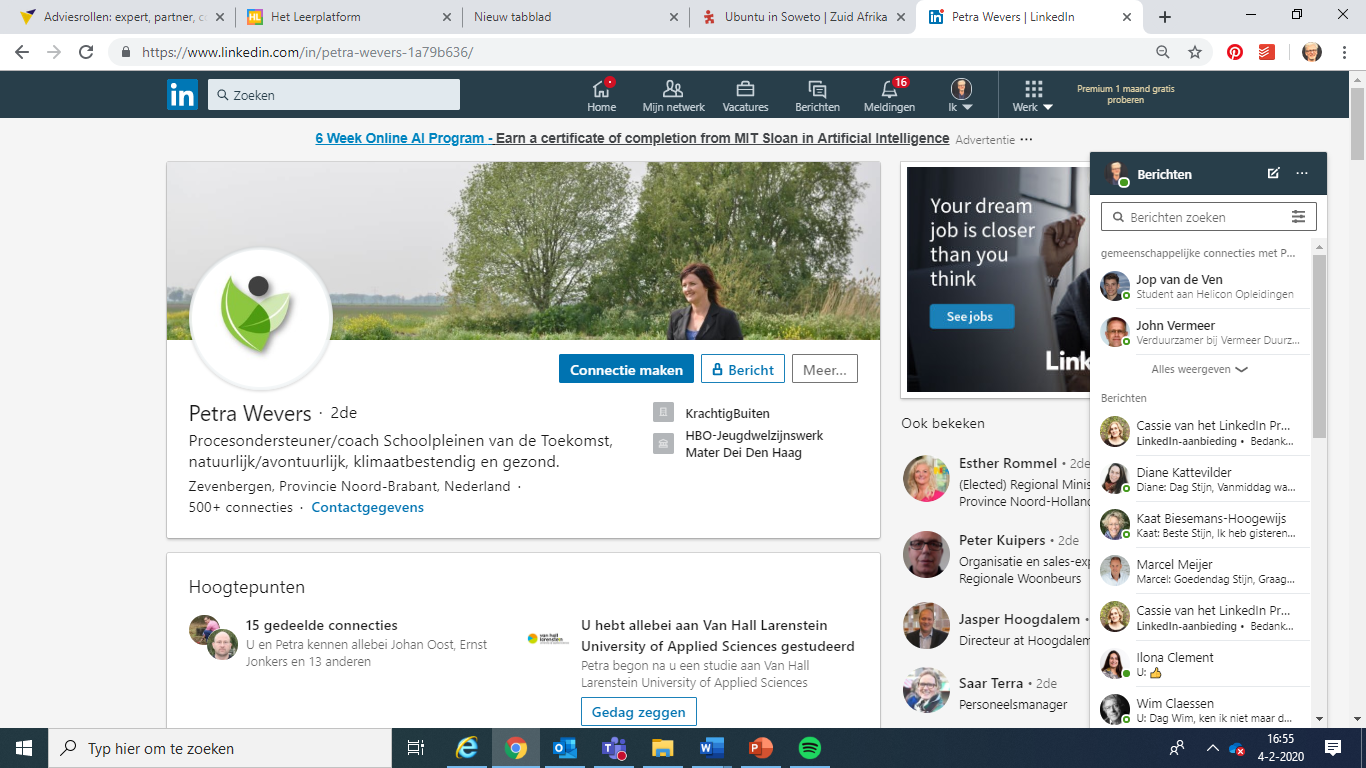 Opdracht:
Beide gastsprekers hebben ruime ervaring met het maken van een community 
Sprekers zijn er parallel. Verdeel je groep in 2e zodat je van beide sprekers de input krijgt.
Stel vragen op!
Opdracht: Resultaten delen
Maak op basis van de gastlessen een overzicht van belangrijke aandachtspunten bij het opzetten van een community
Wissel de aandachtspunten van de beide gastlessen binnen je groepje met elkaar uit
We gaan behangen
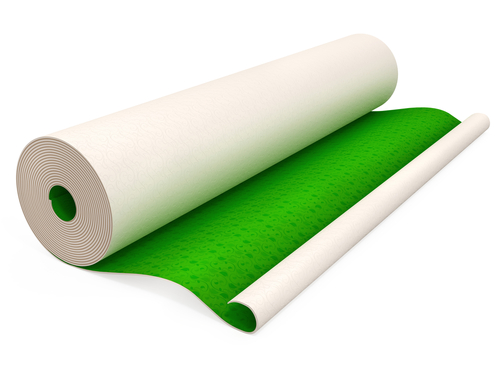 Structuur
Vastleggen 
Reflectie 
Gespreksstof

Maak een ‘behandrol’ voor je project: zorg voor regelmatige actualisatie!
Hoe verder
Overleg met elkaar wie jullie volgende week woensdag willen spreken (community drager/opdrachtgever) 
Overleg met je docent en leg contact
Werk aan het einde van de dag je behangrol bij!
Morgen
Suzanne en Walther:
Maatschappelijke ontwikkelingen en trends
Uitvoeren van research
Gespreksvoering
Bijwerken behangrol